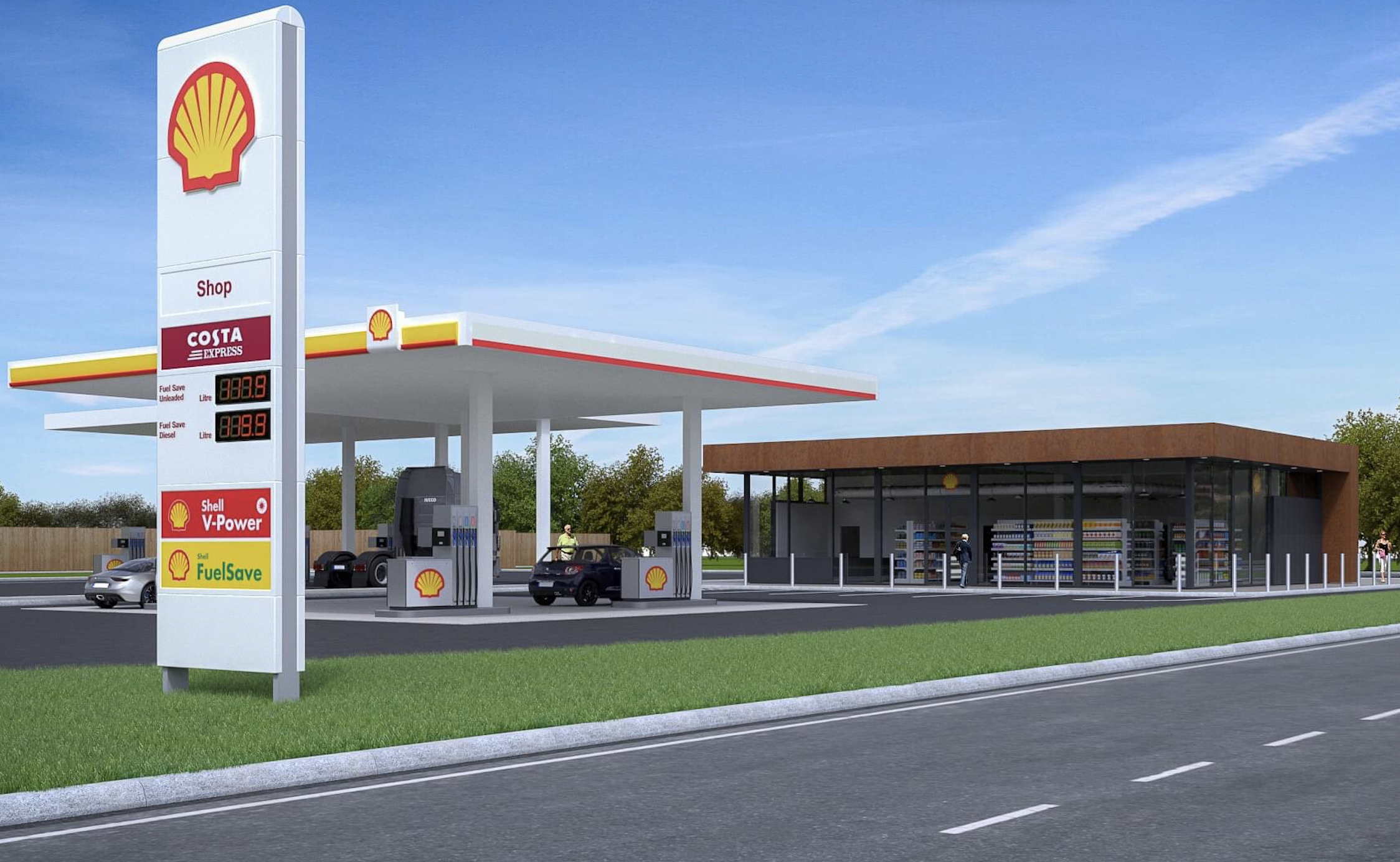 Roadside & TRICS:Key Considerations for Users
Gavin Snowball & Dr Jordan Bell
Dynamic Transport Planning
TRICS Training and Development Forum – Edinburgh 2024
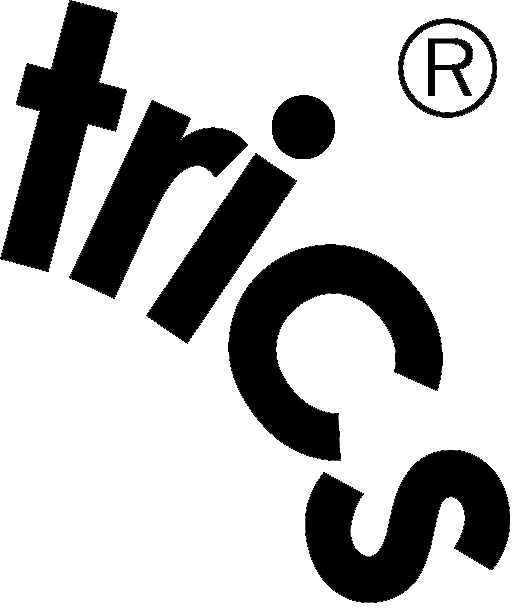 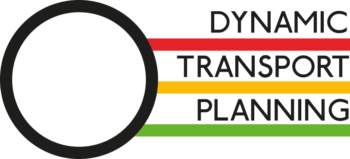 DYNAMIC TRANSPORT PLANNING
enquiries@dynamictransportplanning.co.uk
www.dynamictransportplanning.co.uk
HELLO!
What is Roadside?
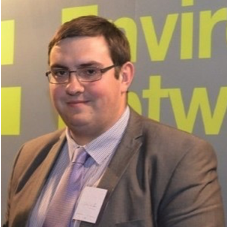 GAVIN SNOWBALL
DIRECTOR
Using TRICS for Roadside
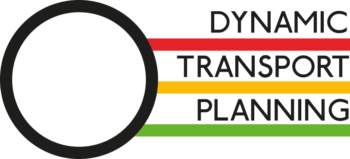 DR JORDAN BELL
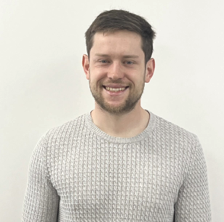 Trip Type Surveys
SENIOR PROJECT
MANAGER
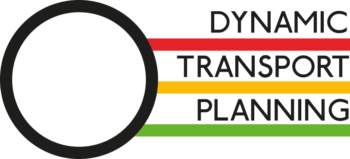 Trip Types
Roadside
TRICS
[Speaker Notes: GS: short intro to DTP background, himself
JB: Himself]
ABOUT YOU
HANDS UP IF YOU ARE:
A Private Consultant?
A Local Authority Member?
Other TRICS User?
Trip Types
Roadside
TRICS
WHAT IS ROADSIDE?
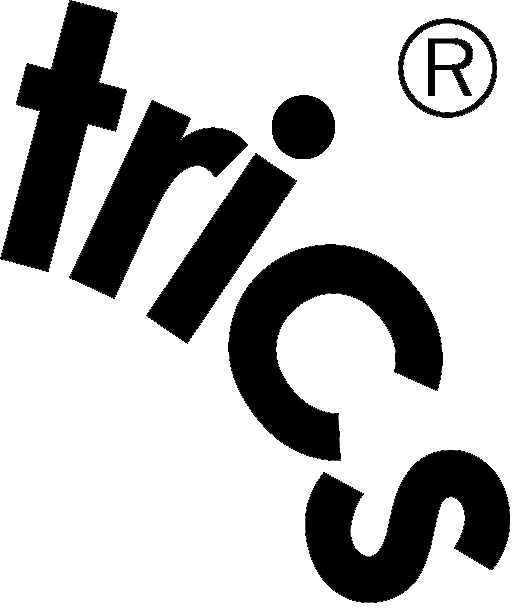 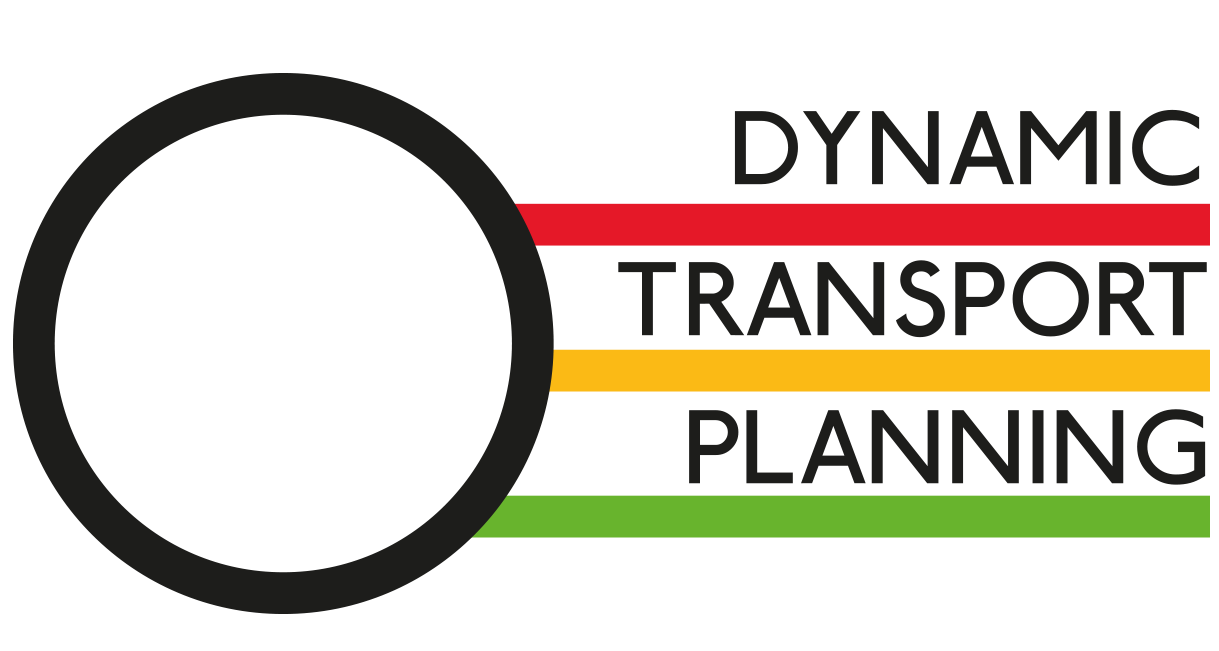 QUESTION TIME
HANDS UP:
Have you been involved in Roadside related projects?
Are you aware of what a Roadside Land Use is?
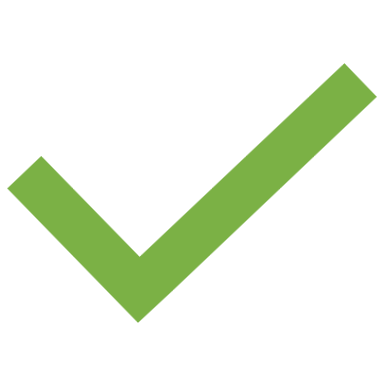 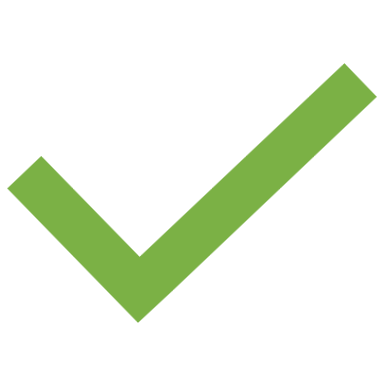 Trip Types
Roadside
TRICS
WHAT IS ROADSIDE?
ROADSIDE USES:
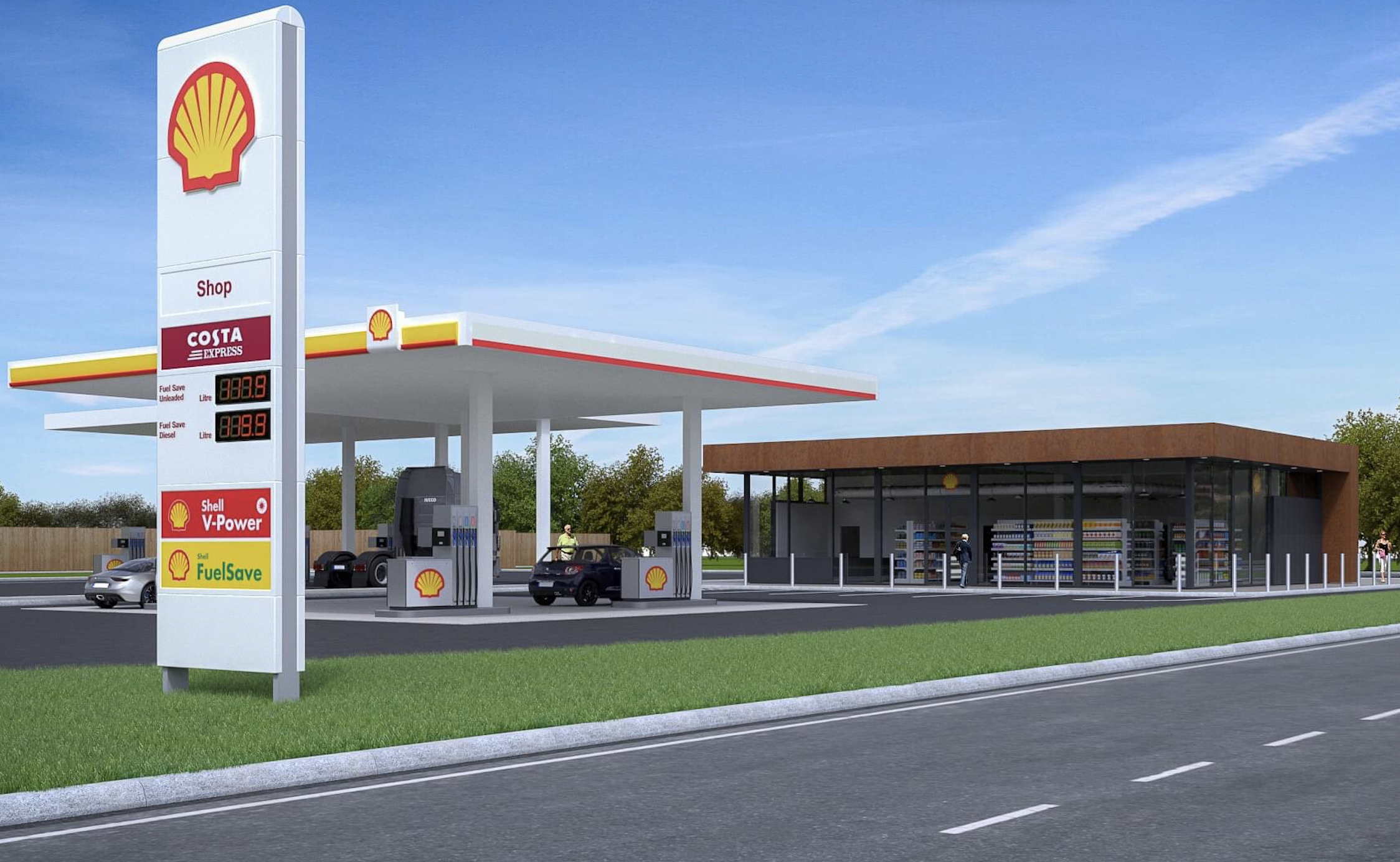 A group of land-uses positioned within close proximity to areas of high volumes of traffic to draw upon road users. 

Roadside uses vary in size and standard, with examples including:

	Motorway Service Areas
	Petrol Filling Stations
	Drive Thru Restaurants
	Drive Thru Coffee Shops
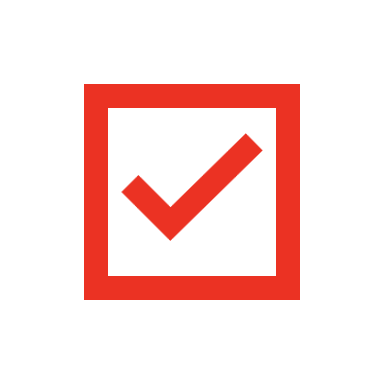 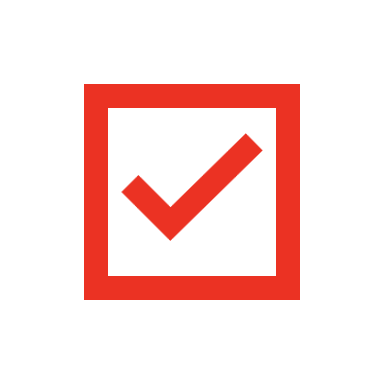 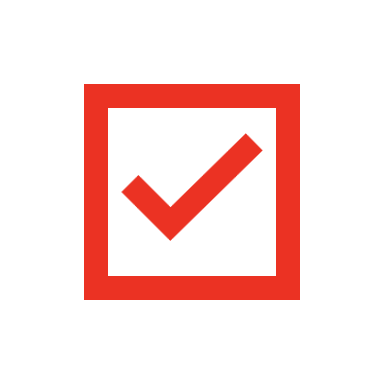 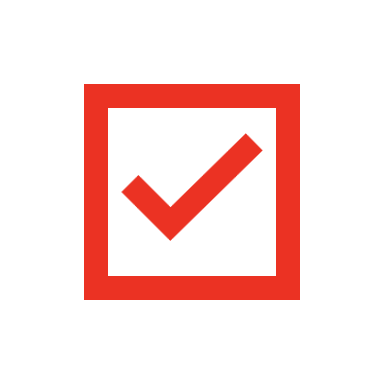 Trip Types
Roadside
TRICS
[Speaker Notes: MSAs: roadside hotels/motels also found at TRSAs could be considered roadside. 
Rest areas and truckstops also included on the Motorway network]
USING TRICS FOR
ROADSIDE
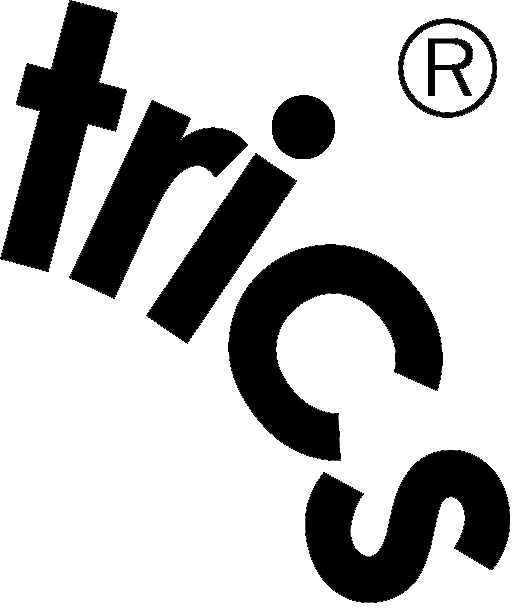 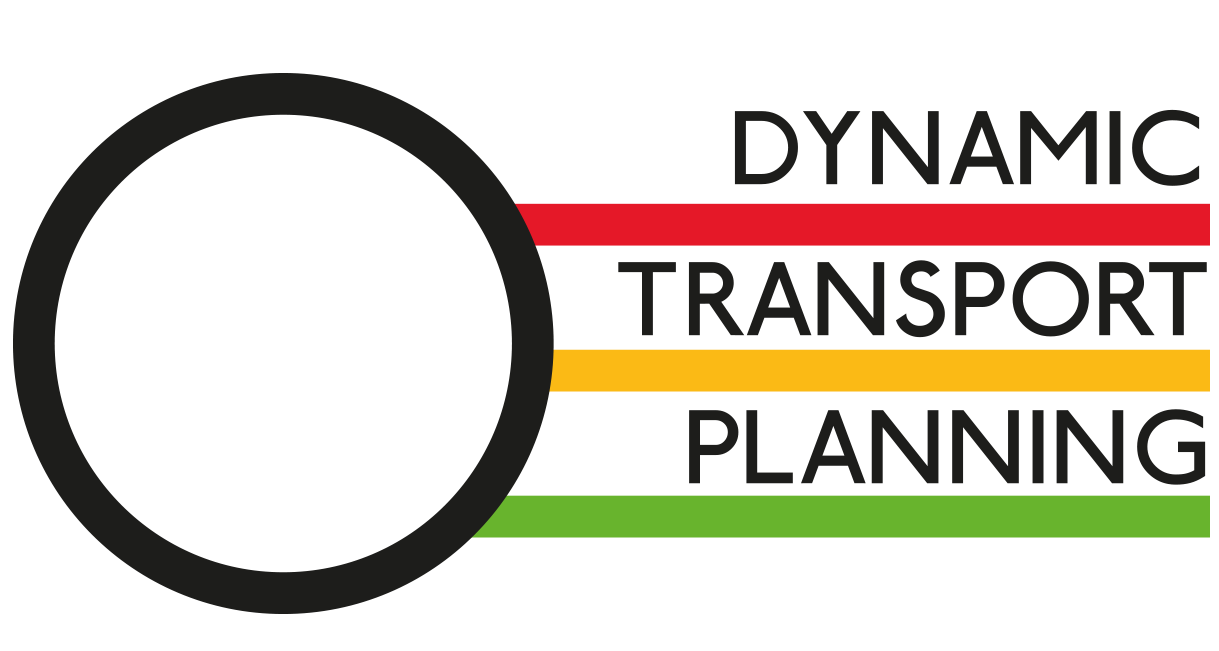 TRICS
DERIVING TRIP RATES
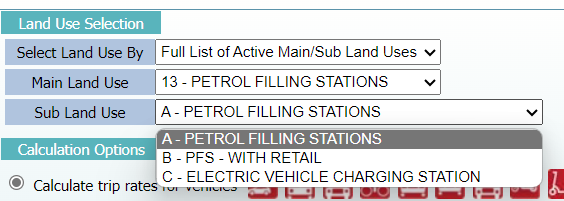 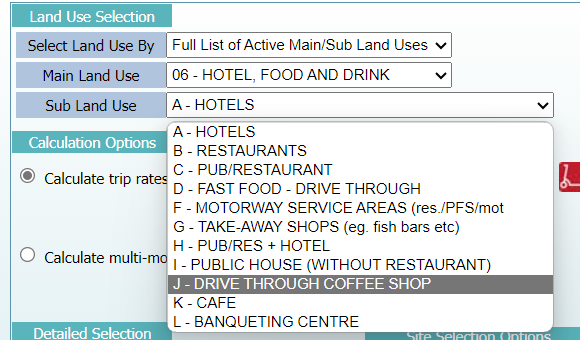 ?
Trip Types
Roadside
TRICS
[Speaker Notes: EV Charging stations, future surveys, interested to see this data
EV bays won’t exceed around 3 trips per hour (typical trip rate of 1), longer dwell time but lower trips than PFS]
TRICS
EV CHARGING VERSUS PFS
New land use in the TRICS database with 1 surveyed site
A peak hour trip rate of 0.750 two-way
EV bays don’t typically exceed 3 trips per hour 
Longer dwell time but lower trips than PFS
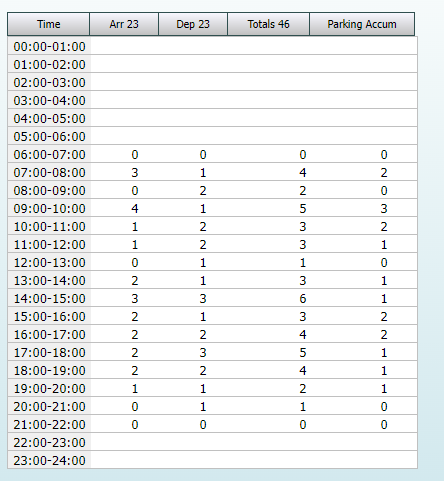 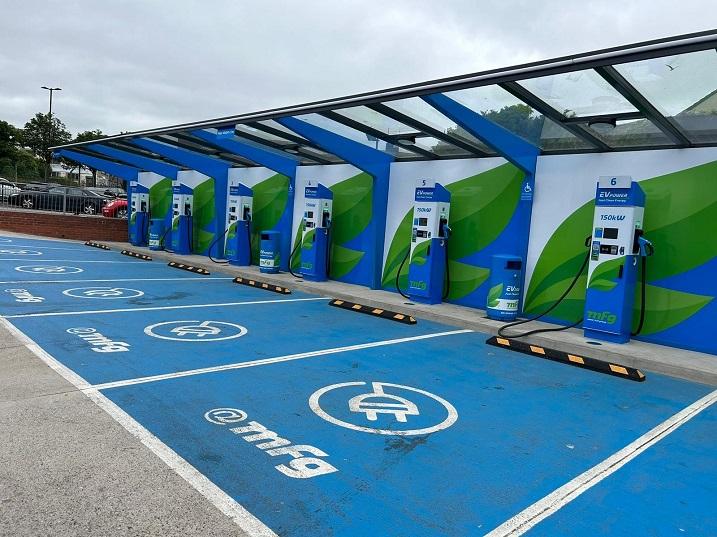 Trip Types
Roadside
TRICS
[Speaker Notes: EV Charging stations, future surveys, interested to see this data
EV bays won’t exceed around 3 trips per hour (typical trip rate of 1), longer dwell time but lower trips than PFS]
TRICS
SELECTING REGIONS
No clear evidence to exclude solely based on region.

Local factors should be assessed e.g:
Location type
Public transport
Accessibility
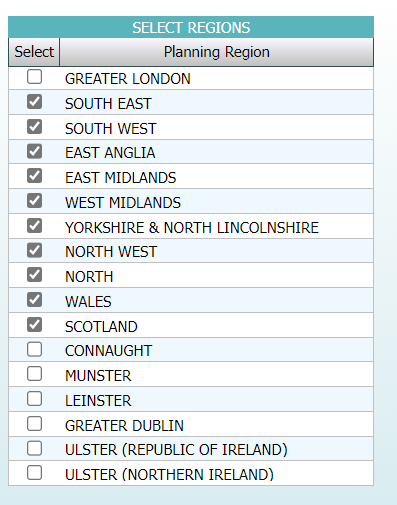 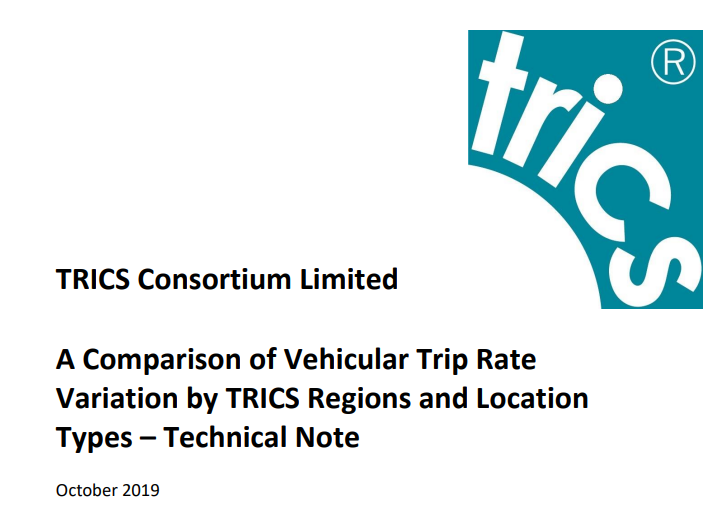 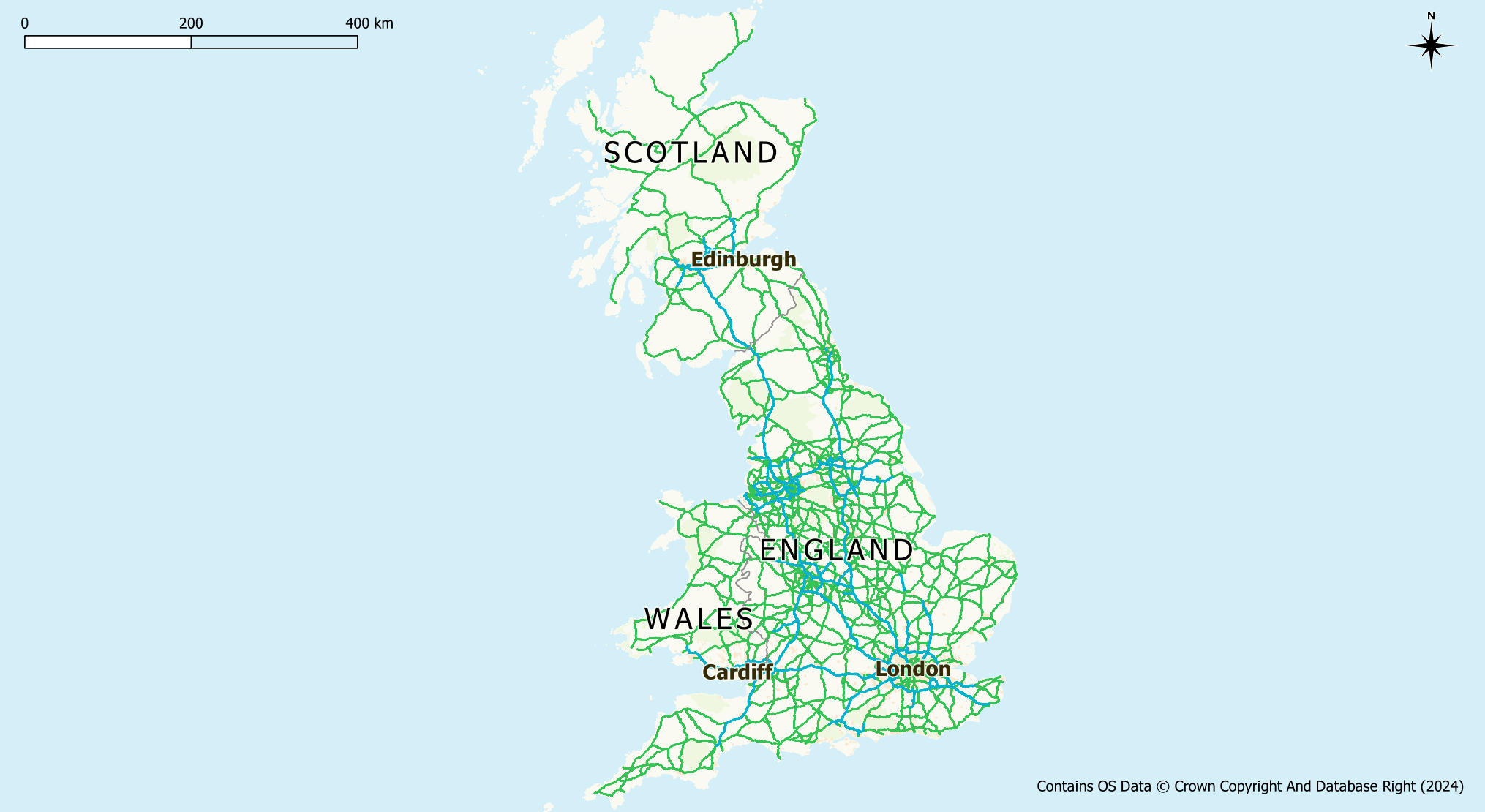 Trip Types
Roadside
TRICS
[Speaker Notes: Typical PFS in County Durham, near the DTP head office
We would look to exclude Greater London, based on all three of those factors
Ireland, different country, different rules/regulations – open up to dialogue with floor?]
TRICS
PRIMARY FILTERING
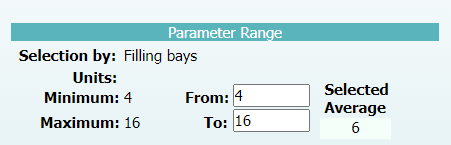 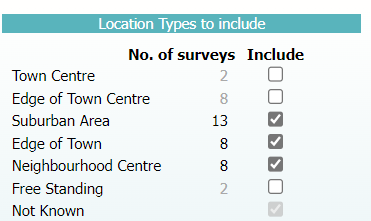 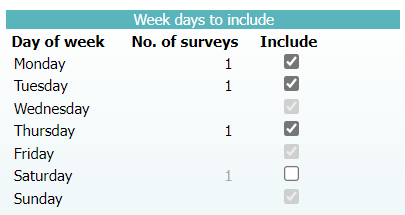 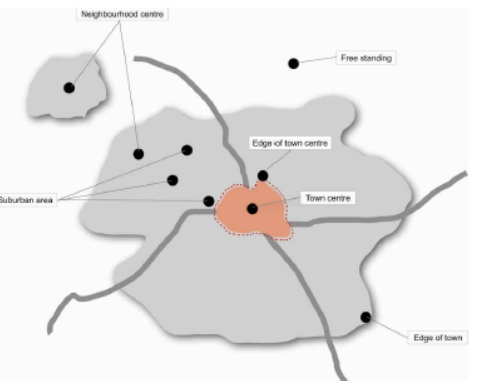 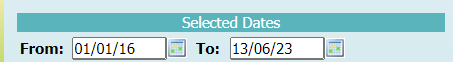 Trip Types
Roadside
TRICS
[Speaker Notes: Try to get the average number of filling bays near to what is proposed
Weekday/Saturday only for comparisons, as peaks don’t match up 
Default TRICS range for dates – subject to returning enough. 
Exclude the areas not comparable, but you need the broadest source of comparator sites. Filter down too many and you don’t have a good comparison. ½ sites have a strong influence on your findings. 6+ a reasonable sample/average.
Trade off between things such as date range / location  types questions validity of data but comfort in the result?]
TRICS
TRIP RATES
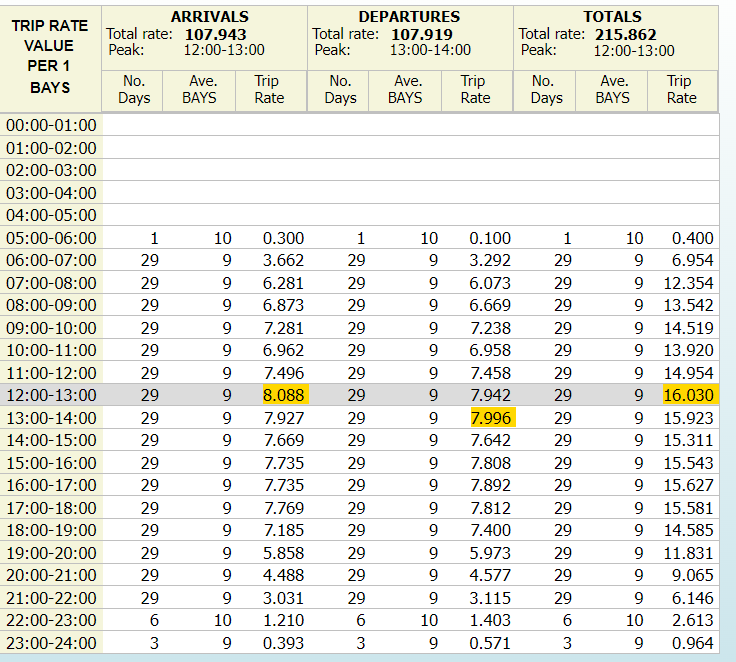 Trip Types
Roadside
TRICS
[Speaker Notes: Actual peak is lunchtime
Busiest times on the highway network are AM/PM peaks
When assessing this, you would typically assess the busiest combined hours between the highway and development. Development itself is a low level generator of trips, so the highway peaks are taken. Dependent on location, e.g retail/leisure area versus business park.]
TRICS
TRIP GENERATION
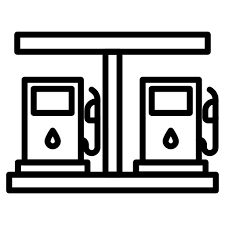 8-bay Petrol Filling Station
Trip Types
Roadside
TRICS
[Speaker Notes: Is the number of bays relevant to the number of trips? 
This is how we filter on TRICS, but it should be considered about other factors such as passing traffic, brand/price, competition and population density. This is all to be considered after deriving trip rates.]
TRICS
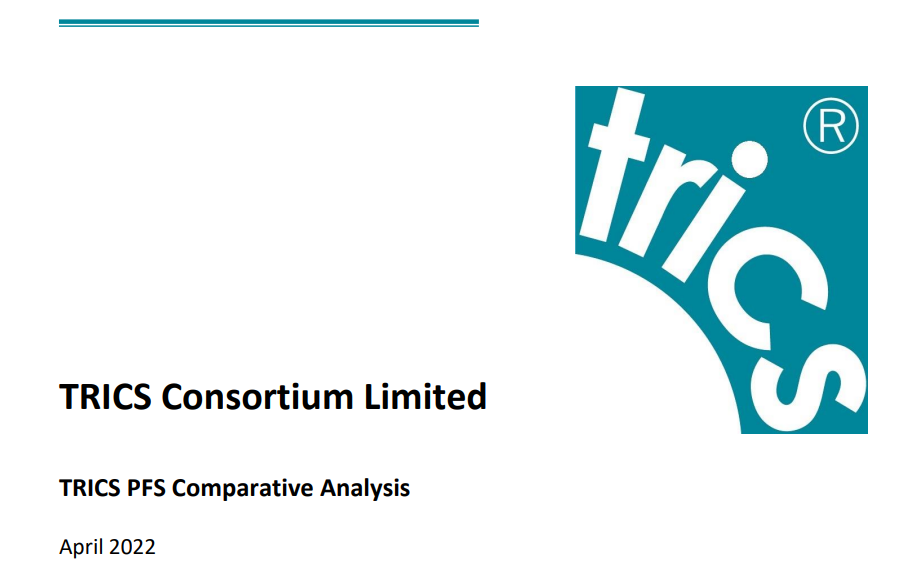 Trip Types
Roadside
TRICS
[Speaker Notes: Majority of sites PFS with Retail 
Higher trip rates in PFS with Retail than without retail 
Very few PFS without retail sites (there will still be a retail offering, but small enough not to generate any trips on its own)]
TRICS
THE BATTLE OF THE DRIVE THRU
COFFEE vs FAST FOOD
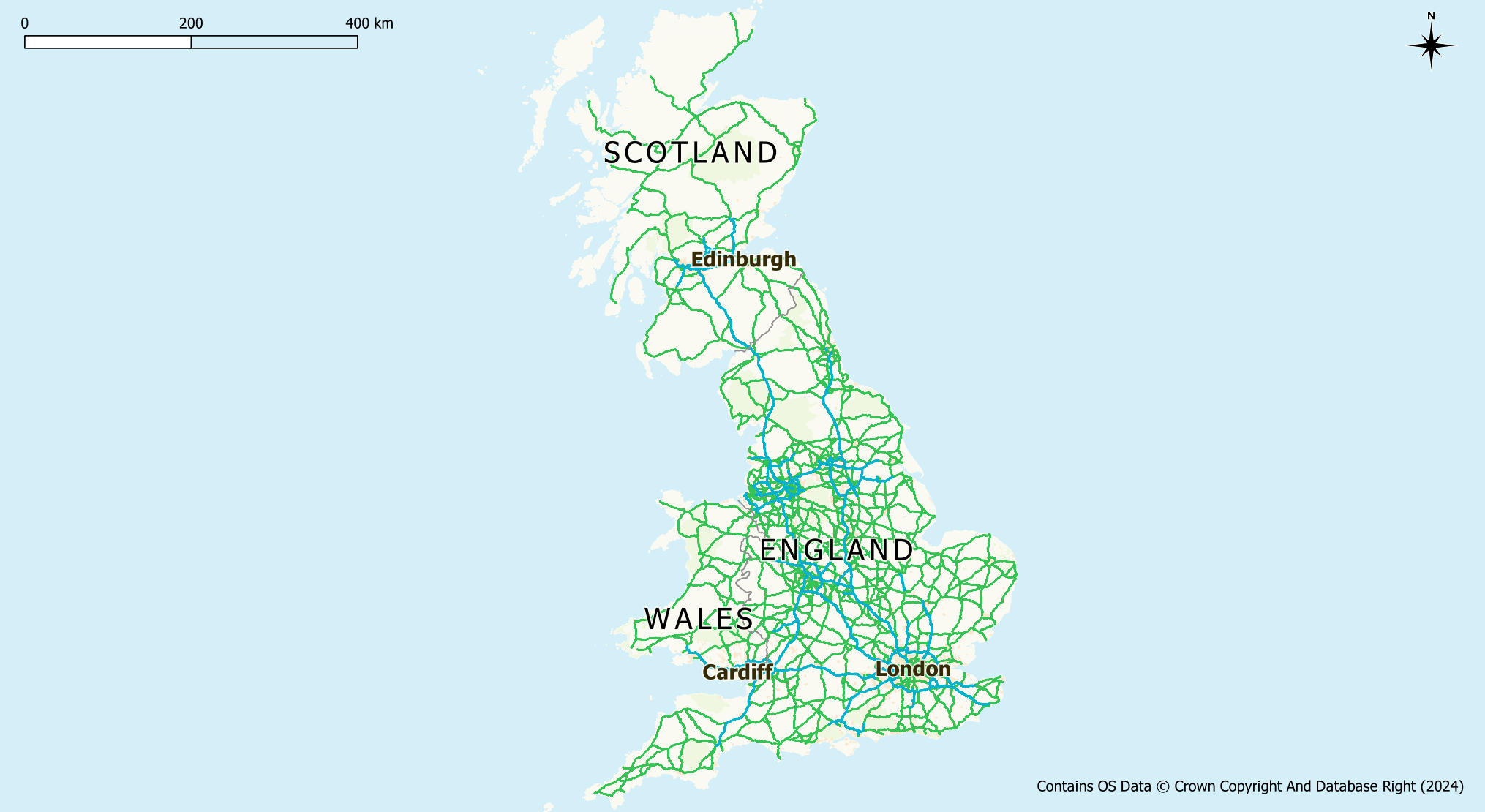 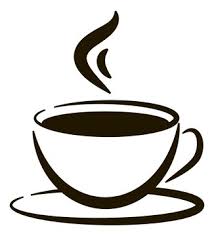 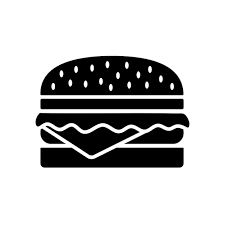 Trip Types
Roadside
TRICS
TRICS
THE BATTLE OF THE DRIVE THRU
COFFEE vs FAST FOOD
Two-way vehicle trips
Trip Types
Roadside
TRICS
[Speaker Notes: FF follows three mealtime peaks
Coffee morning peak, higher than any FF, but then tails off
HOWEVER, when looking at TRs per GFA, Coffee are usually considerably smaller than FFDT. 
Definite differences, a more recent land use category in TRICS, previous assessments used FFDT for any drive thru developments.]
TRICS
THE IMPACT OF BRAND…..
What is the impact on TRIP RATES?
Not a ‘Planning’ matter?
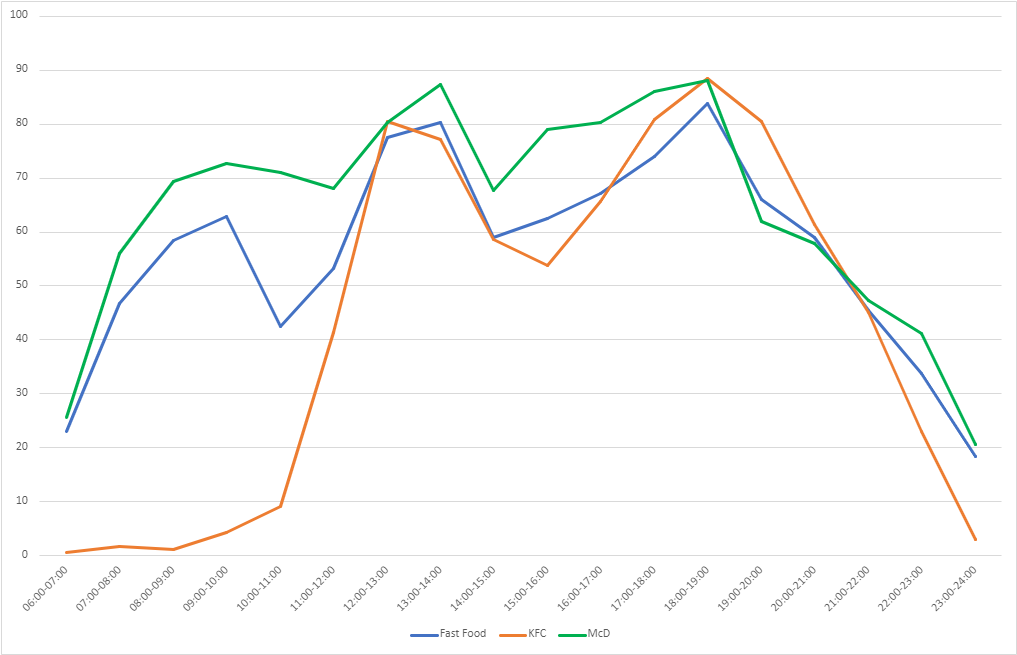 Trip Types
Roadside
TRICS
[Speaker Notes: MCds follows the traditional FF trend, but is generally busier, so its bringing that TR up
For example, if you are looking at a KFC, there is no breakfast and its generally lower through the day
Although brand isn’t a planning matter there a fundamental differences within this land use]
TRICS
TRICS Fast Food Drive Through Analysis (2023)
Comparison of trip generation between 2000-2011 and 2012-2022
Weekends were busier than weekdays, but by a greater margin in 2012-2022 (76.1%) than 2000-2011 (46.5%)
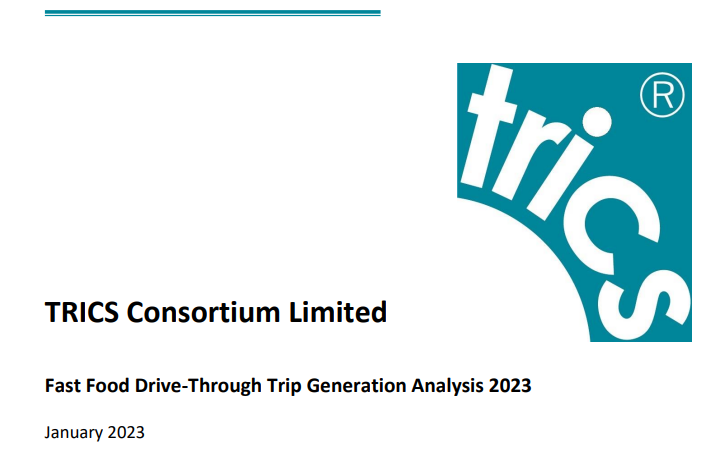 Total two-way weekday trip rate now 36.6% higher
Total two-way weekend trip rate now 64.2% higher
Trip Types
Roadside
TRICS
TRICS
THE IMPORTANCE & BENEFITS OF USING TRICS
Derive an average trip rate to be applied to specific land uses and specific quantum of development
Provides an essential baseline from which further assessment and analysis can be undertaken
Comprehensive database of comparative sites across multiple regions
Trip Types
Roadside
TRICS
[Speaker Notes: We are aware that for McDs apps, they use their own data not TRICS, is this handpicking?
Analysis shows this may be more robust
BUT they are not applying for brand! Planning element of Transport Planning? GS]
TRIP TYPES
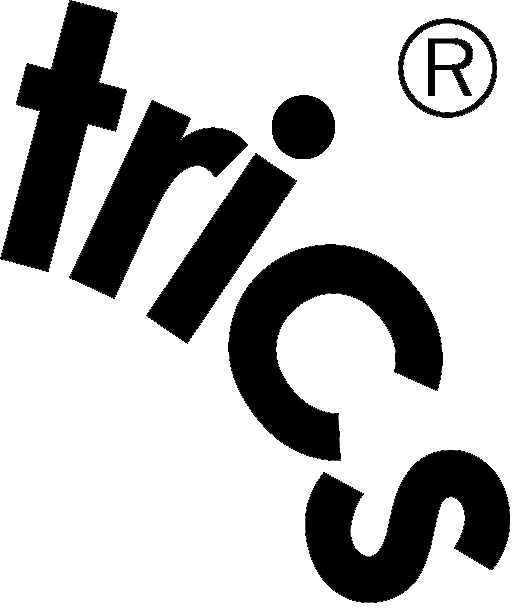 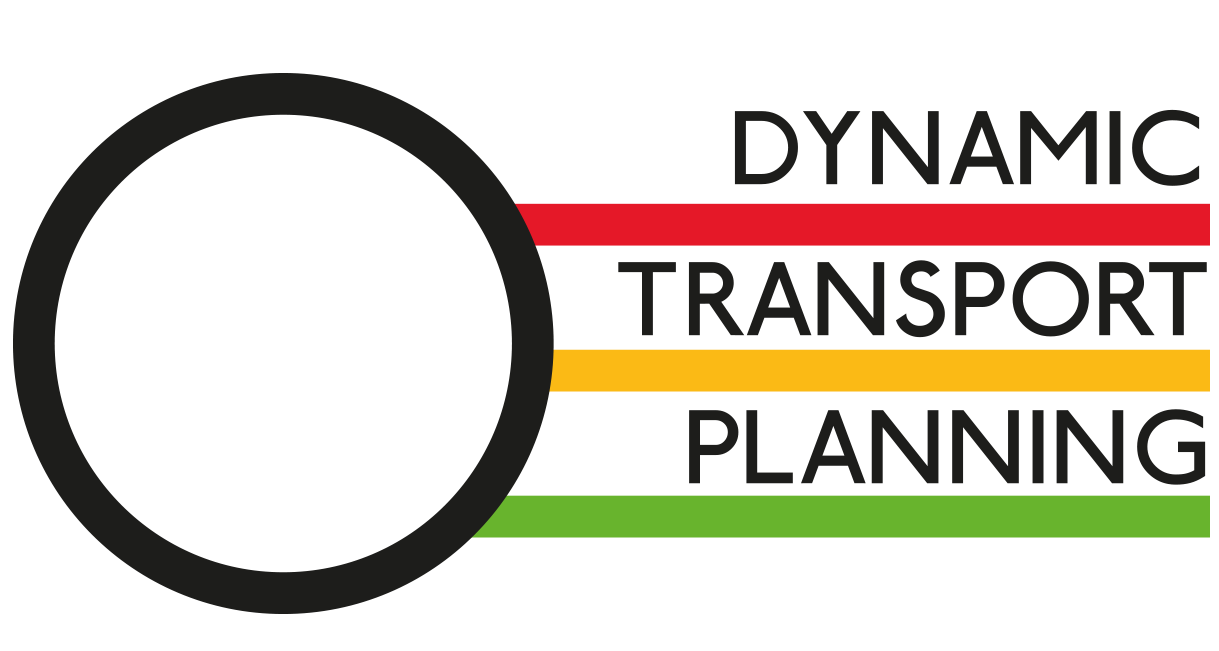 QUESTION TIME
HANDS UP:
Did you:
Also fill up with fuel?
Did you:
Enter an adjacent retail store?
Have you recently visited a Roadside drive-thru unit?
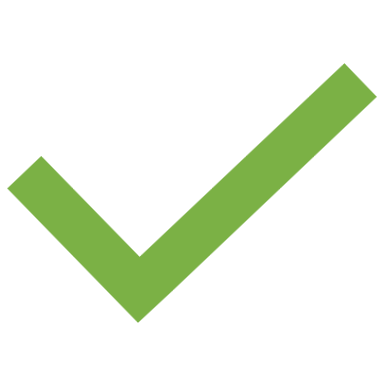 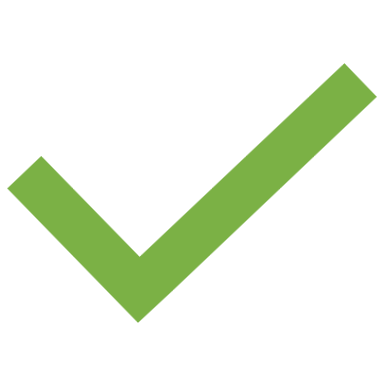 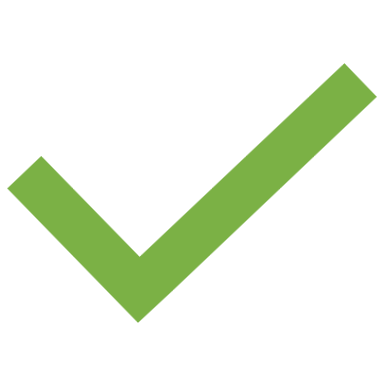 Trip Types
Roadside
TRICS
[Speaker Notes: Further question: on your last visit was the purpose solely to go to the DT or were you part of another trip?]
TRIP TYPES
TRIP TYPE SURVEYS
ASDA Blyth

Adjacent to A189 / A193, Blyth, Northumberland
ASDA Retail Store with drive-thru coffee shop and PFS
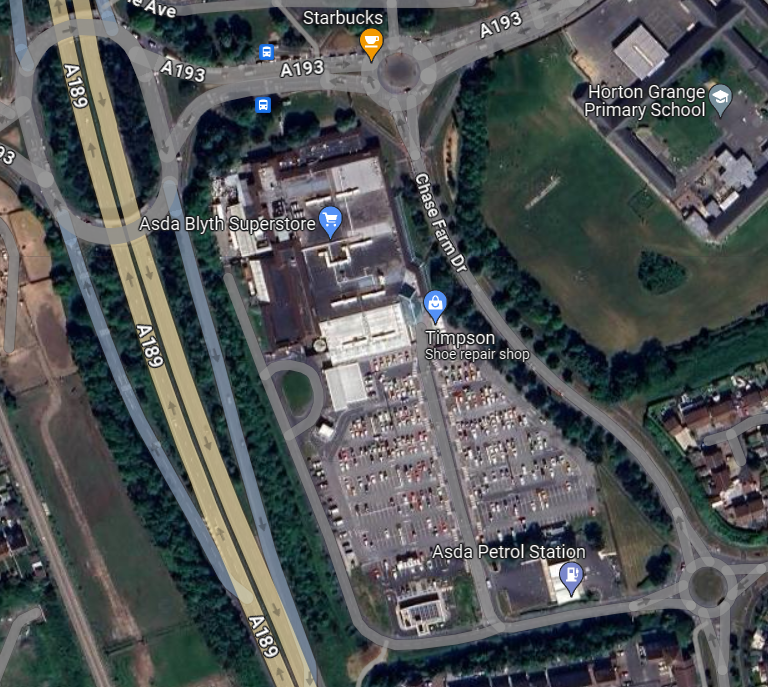 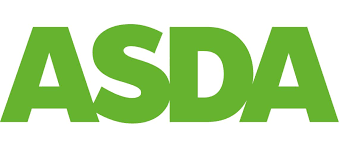 Survey undertaken of Drive Thru Coffee Shop 

Determining number of vehicle trips and the type of trip undertaken
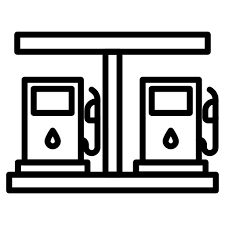 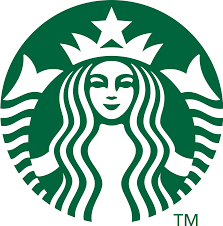 Trip Types
Roadside
TRICS
[Speaker Notes: DTP have undertaken some trip type surveys, here are some mixed use locations we surveyed]
TRIP TYPES
TRIP TYPE SURVEYS
ASDA Express HEXHAM

Adjacent to A6879, Hexham
ASDA Express Store with drive-thru coffee shop and Subway unit
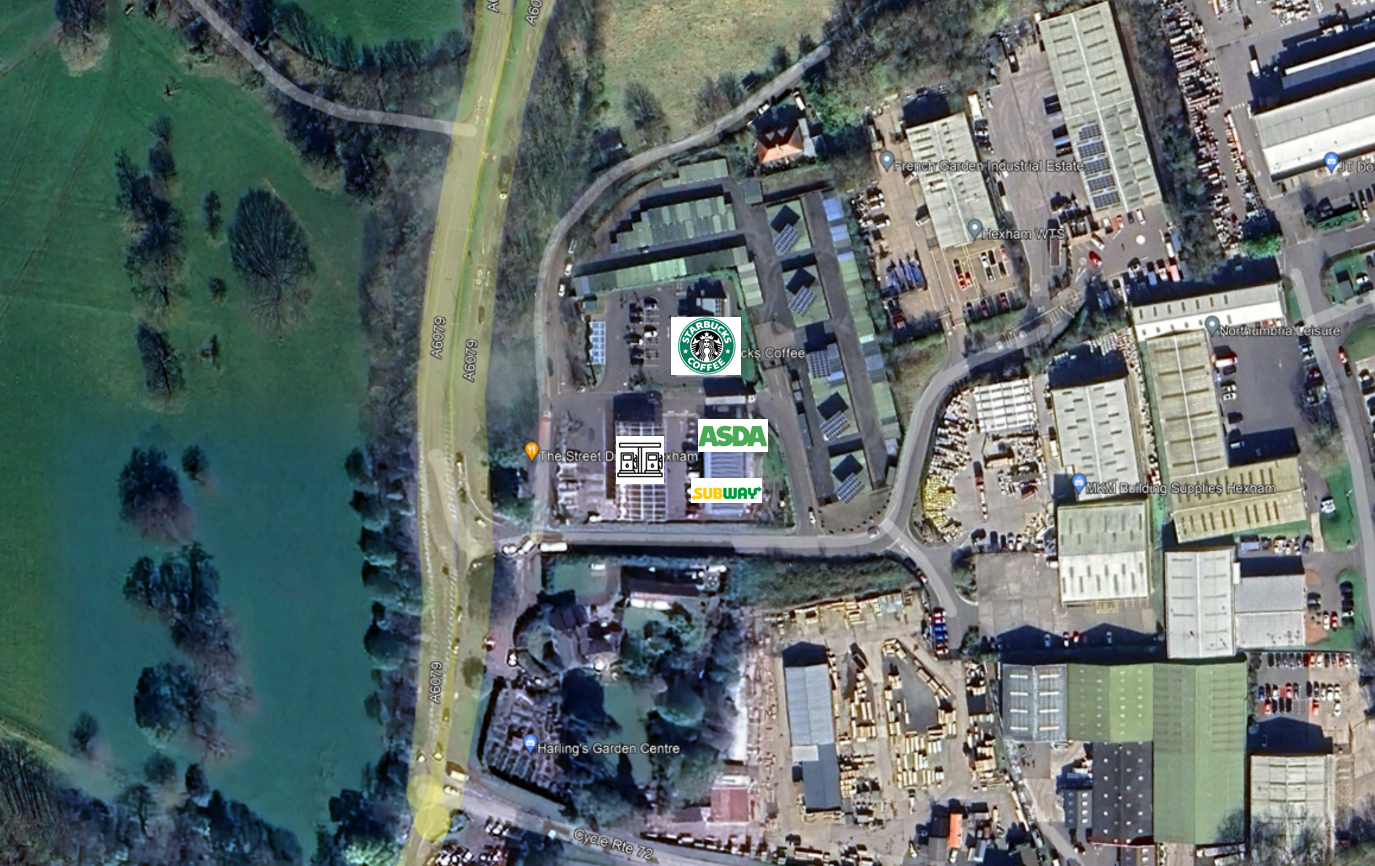 Survey undertaken of Drive Thru Coffee Shop 

Determining number of vehicle trips and the type of trip undertaken
Trip Types
Roadside
TRICS
TRIP TYPES
TRIP TYPE SURVEYS
Thirsk A168 North Services


Adjacent to A168 Northbound
Drive thru coffee shop and PFS
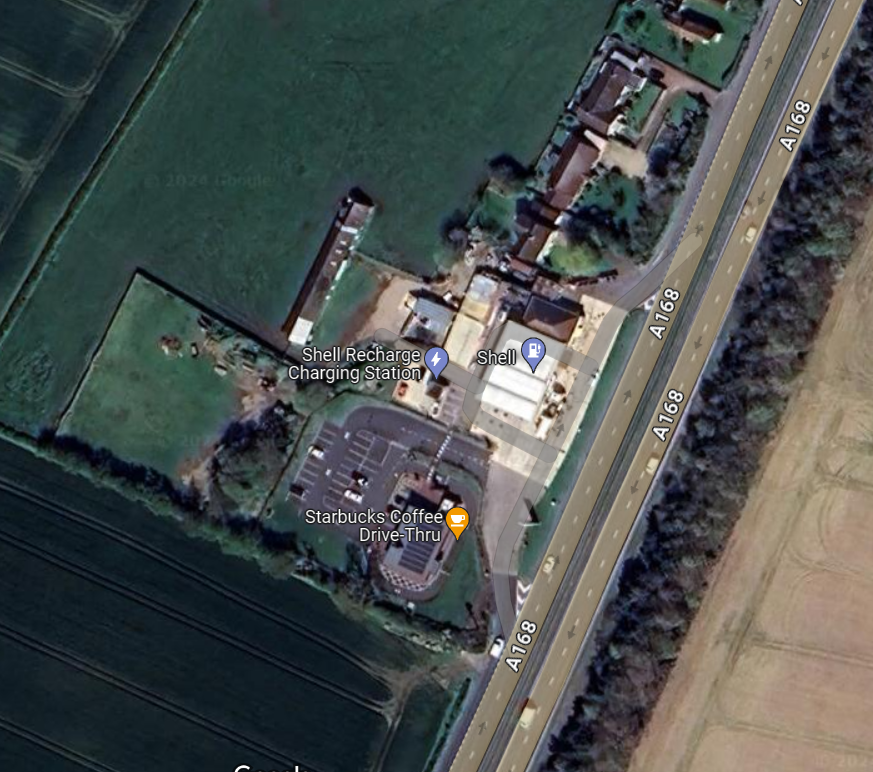 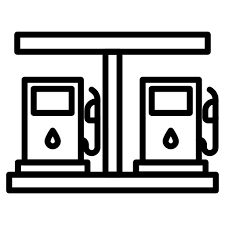 Survey undertaken of Drive Thru Coffee Shop 

Determining number of vehicle trips and the type of trip undertaken
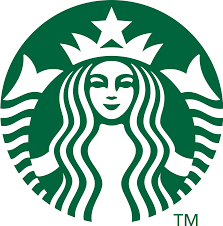 Trip Types
TRICS
Roadside
TRIP TYPES
TRIP TYPE SURVEY RESULTS
Trip Types
Roadside
TRICS
[Speaker Notes: Both located on A roads, so the high pass by trip type makes sense
Few new trips, but more in Hexham, as this is in a more retail area. Halfway between roadside/town center
Thirsk site is a services so no divert.]
TRIP TYPES
TRIP TYPE SURVEY RESULTS
KEY FINDINGS

Around half of all vehicle trips to drive-thru sites make use of only the drive-thru lane

These trips do not add to the parking demand of the site

This is typical of other data collected from drive-thru coffee shops, showing around 50% use the drive thru lane
Number of vehicles solely using the drive-thru lane
Trip Types
Roadside
TRICS
TRIP TYPES
ASDA Linked – 28%

Vehicles already visiting the site to make use of the adjacent retail stores
TRIP TYPE SURVEY RESULTS
ASDA BLYTH
Access Pass-By – 19%

Vehicles already on the local highway networking routing past the site
Diverted – 32%

Vehicles already on the local highway network, changing route to visit the site
New – 21%

Vehicles solely driving to and from the site with no other purpose
Trip Types
Roadside
TRICS
[Speaker Notes: Key point is that there are very few new trips across any of the surveys]
TRIP TYPES
TRIP TYPE DISCUSSION
Roadside developments draw upon passing traffic for trade, evidenced by pass-by and diverted trips
When roadside type sites are located within a retail area, a significant portion of the trips are linked across the site
Only around 20% of the trips derived from the TRICS analysis are actually ‘new’ to the highway network
Trip Types
Roadside
TRICS
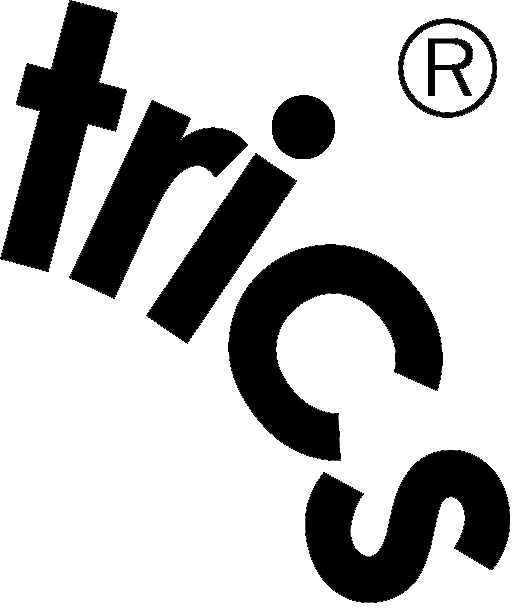 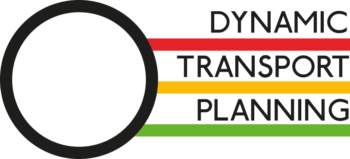 DYNAMIC TRANSPORT PLANNING
enquiries@dynamictransportplanning.co.uk
@DynamicTP
www.dynamictransportplanning.co.uk